HBL - Term 4
Daily Plan
(This is an example of the ‘daily structure’ for students working from home) 

Begin the day with a Prayer - Five finger Prayer: Click here to learn more about this! 
Login to Wushka or Literacy Pro and choose a book to read
Choose a task from the Learning Grid (Complete on paper or add a slide for your task here and complete online). 
Complete a task from the Warm-up Maths Grid - Click Here (Complete on paper) 
Login to Prodigy (approx 30 minutes) 
Sport: Choose a fun activity from the Sports Grid and get active! 
Choose another task from the Learning Grid (Complete on paper or add a slide for your task here and complete online).
Learning Grid Continued...
Optional Task Ideas
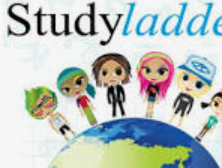 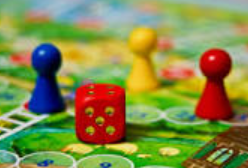 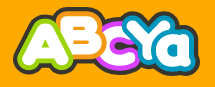 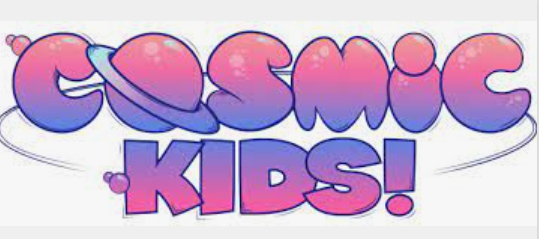 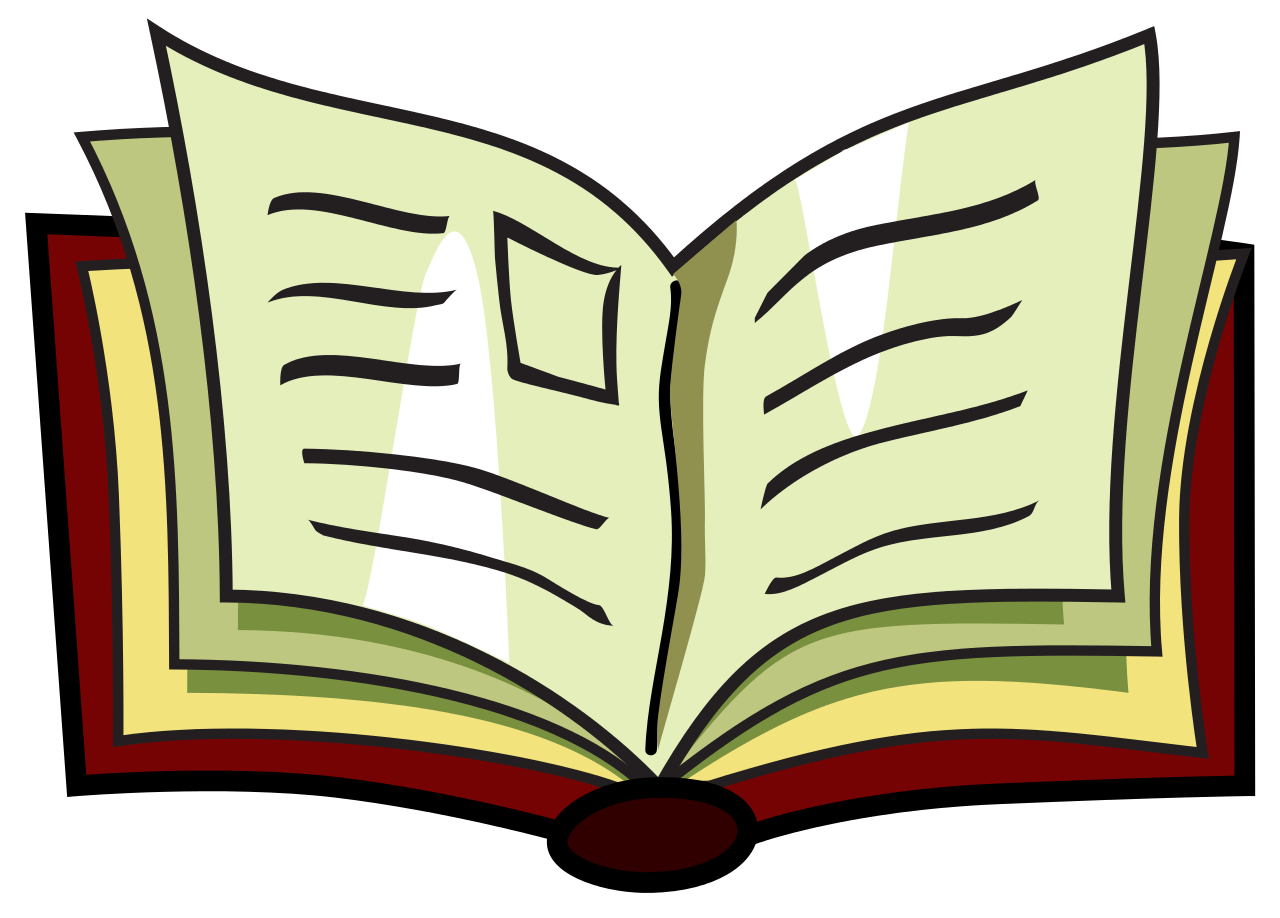 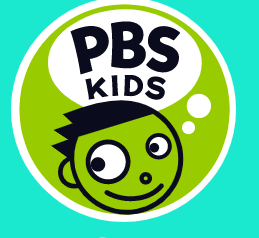 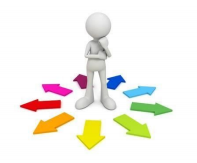 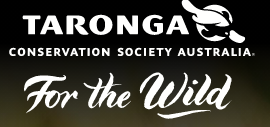 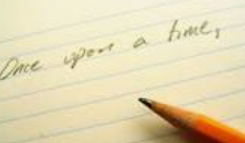 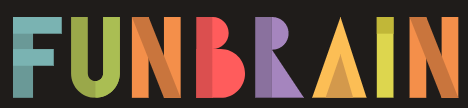